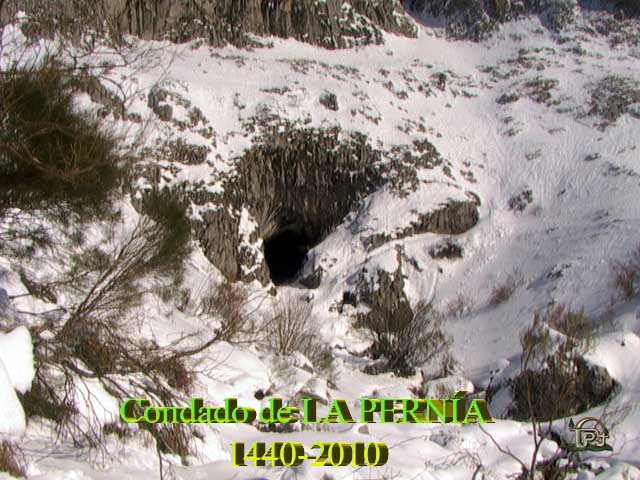 Cueva Coble
Fotos: JL
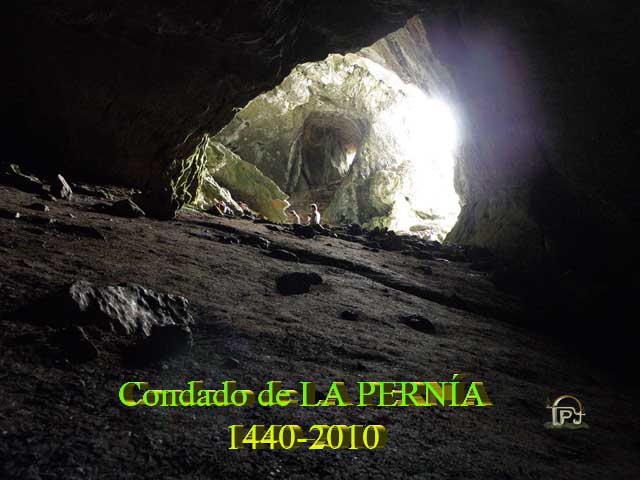 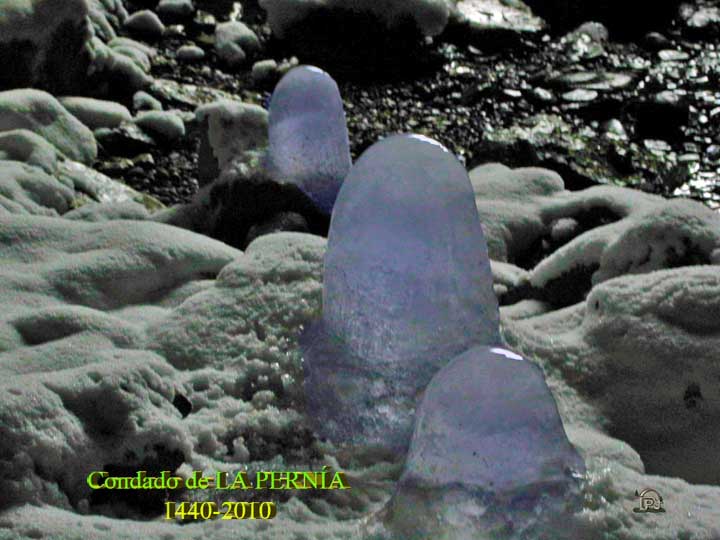 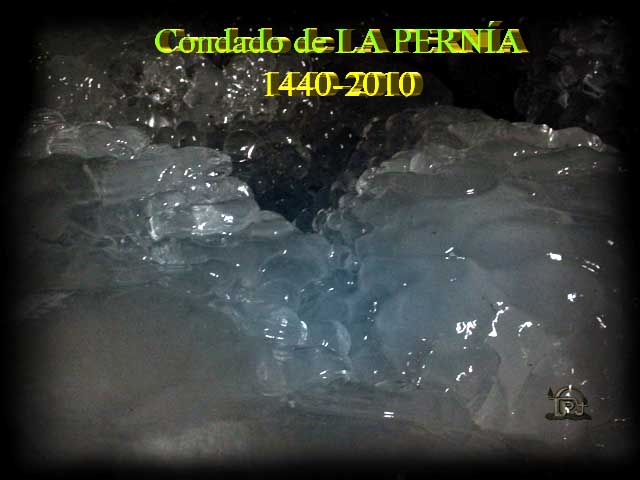 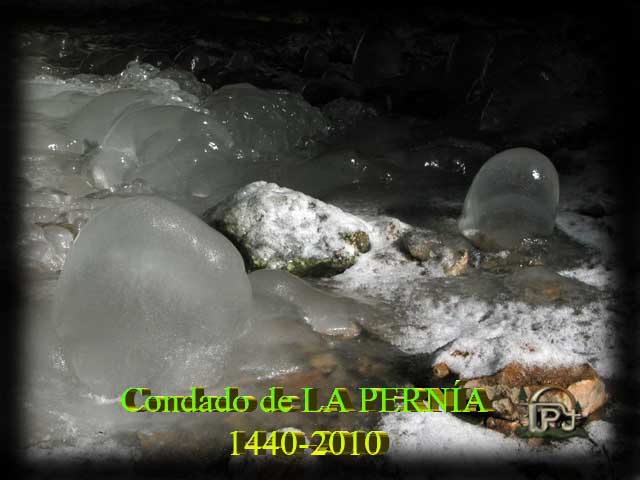 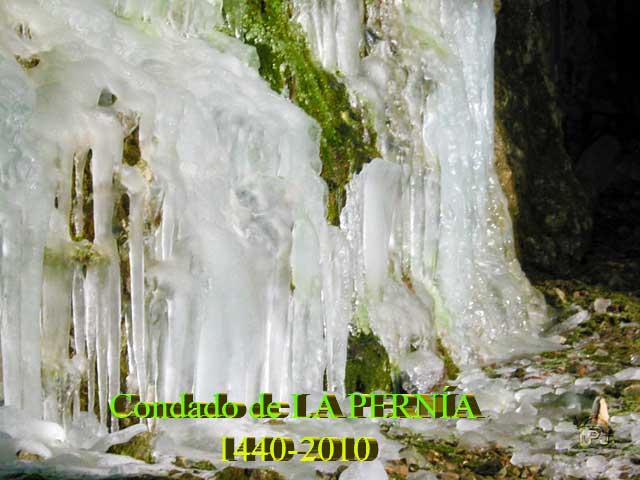 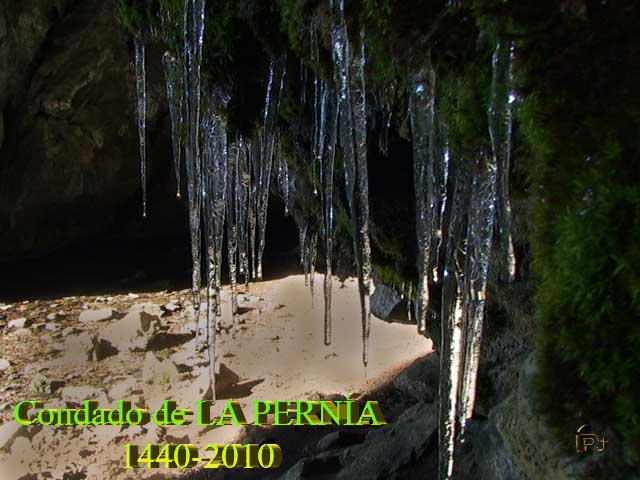 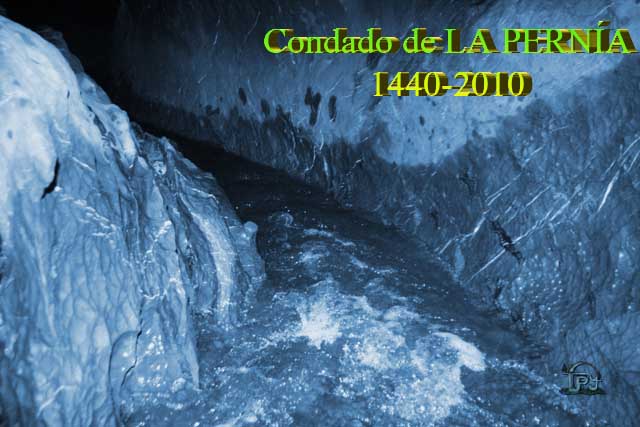 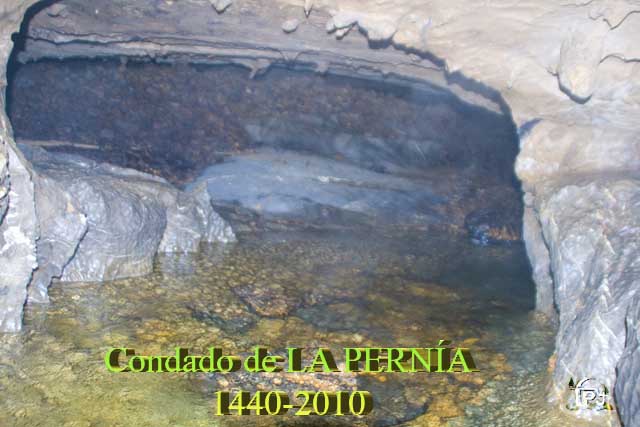 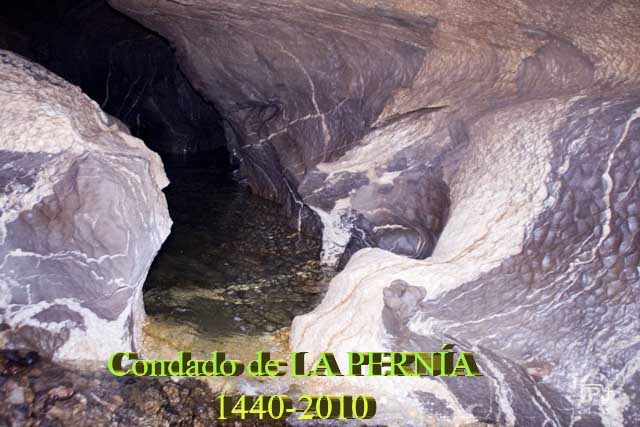 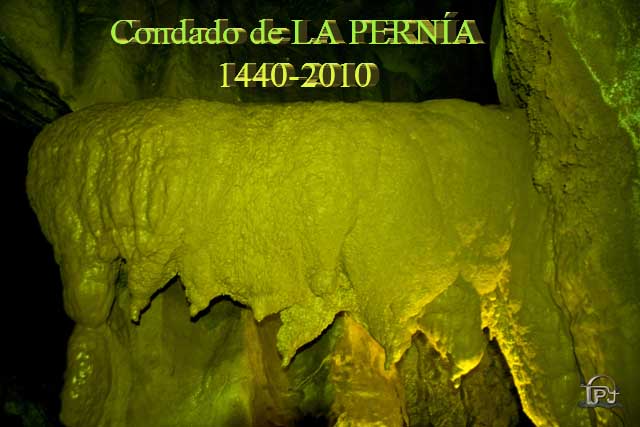 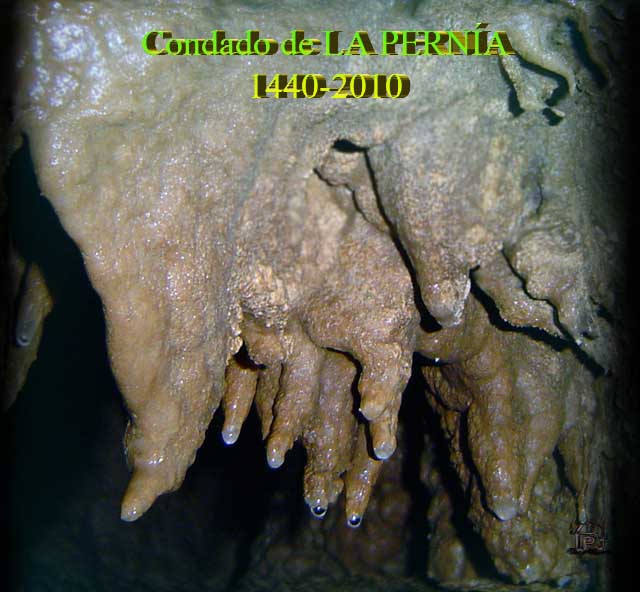 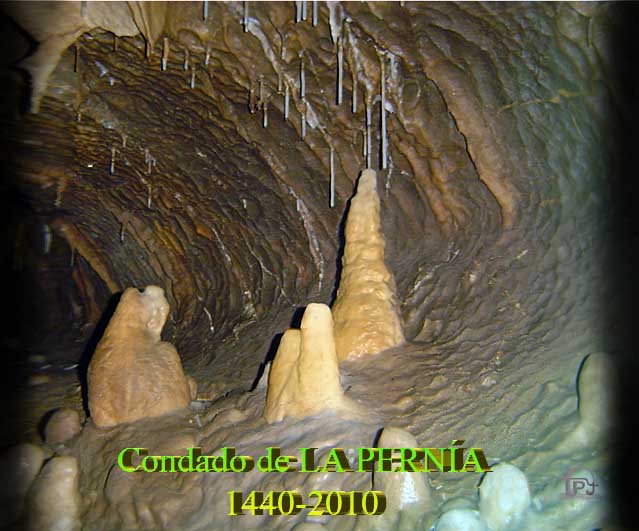 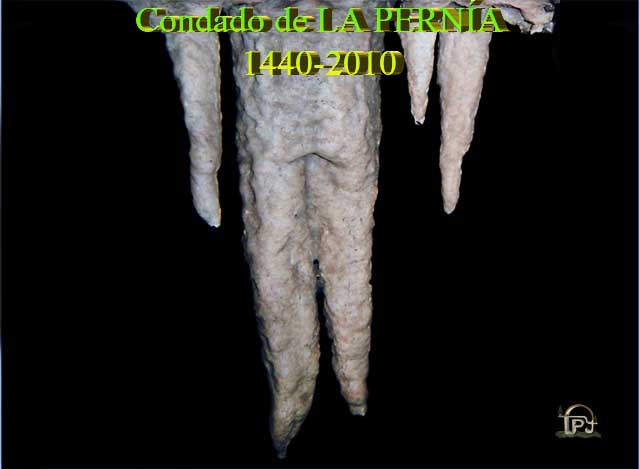 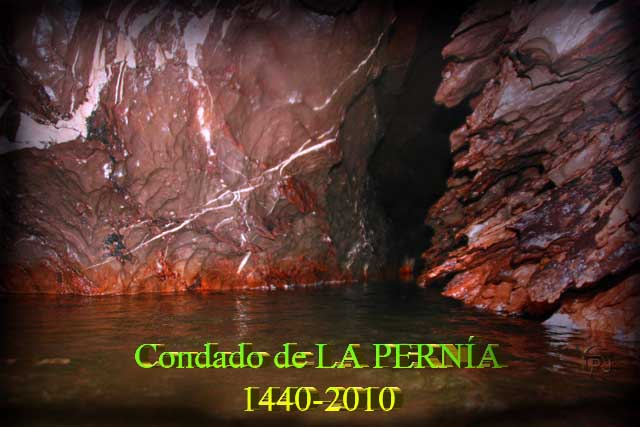 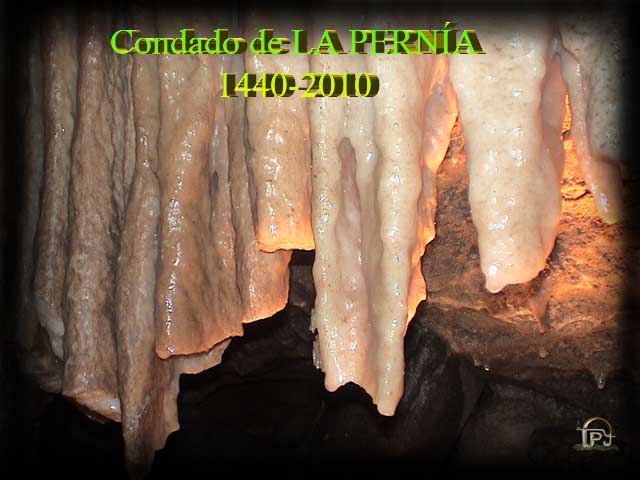 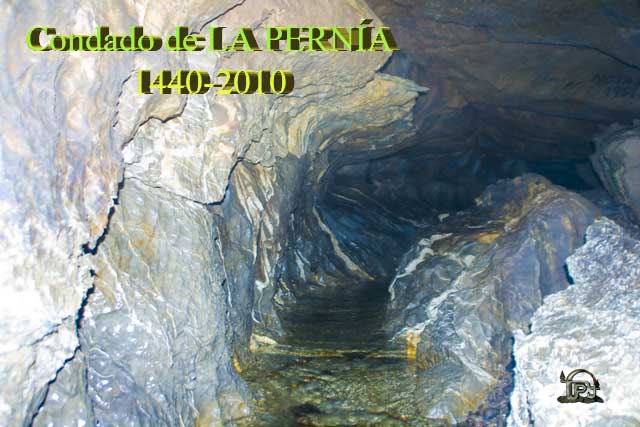 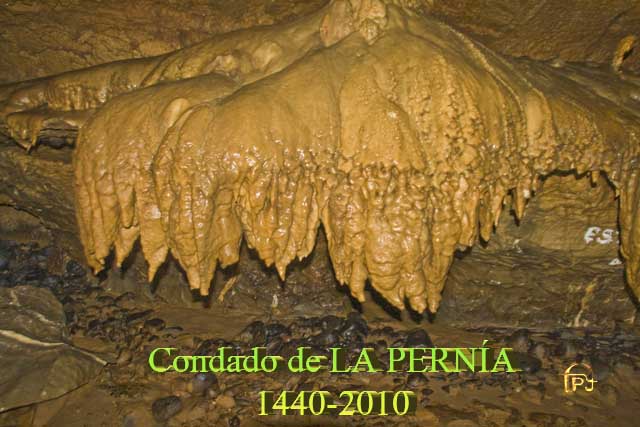 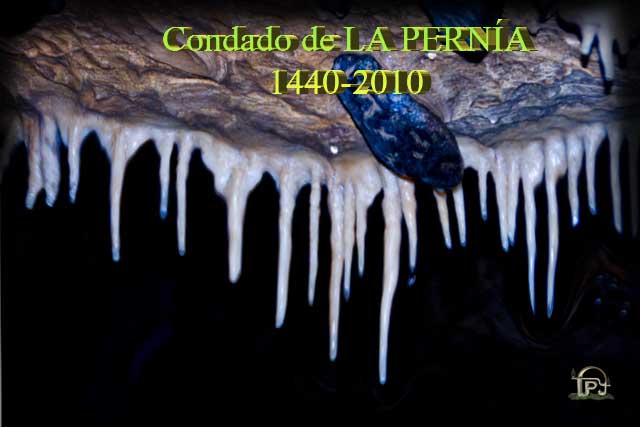 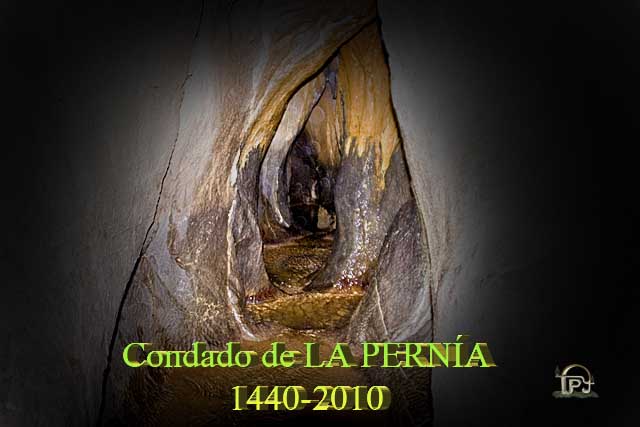 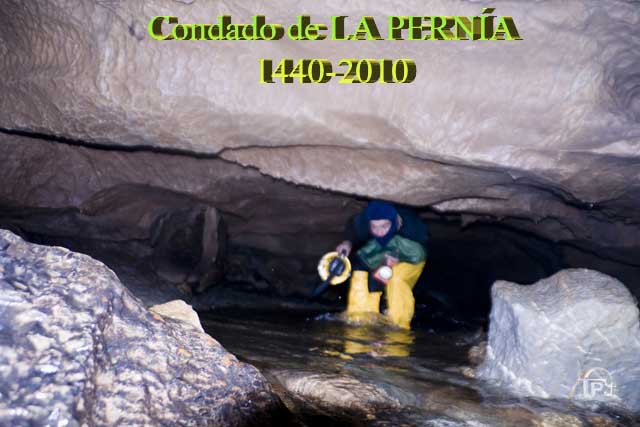 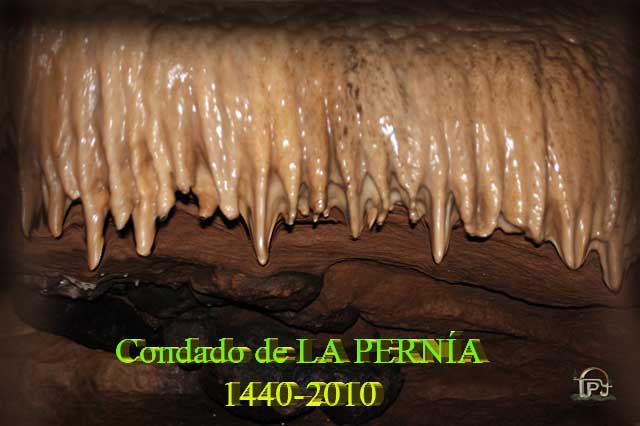 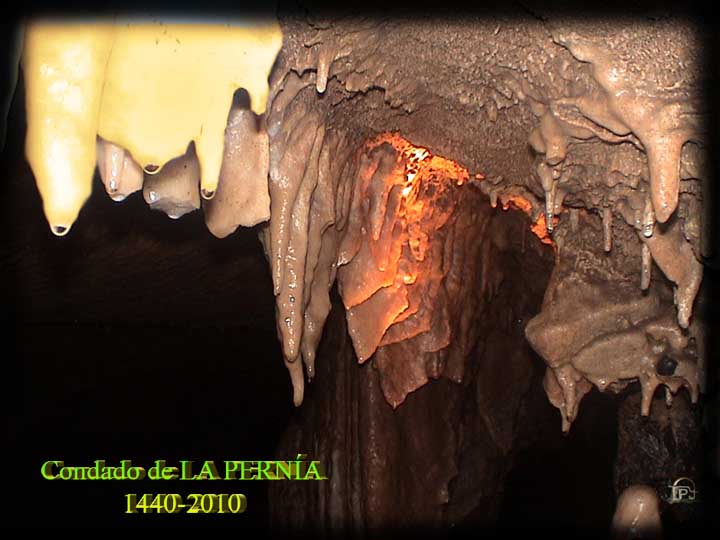 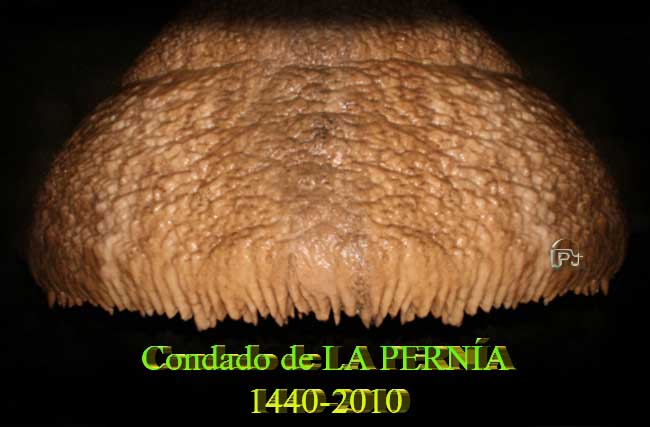 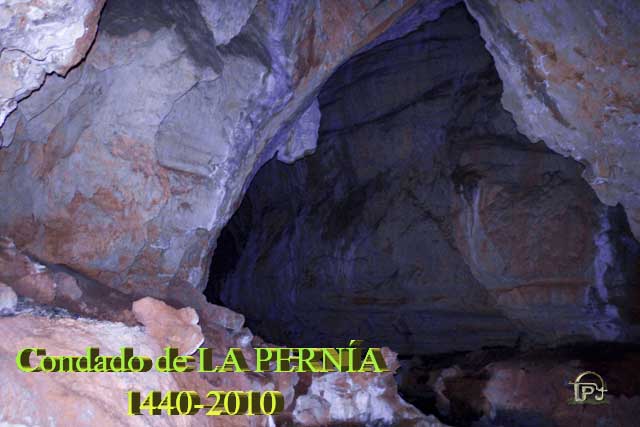 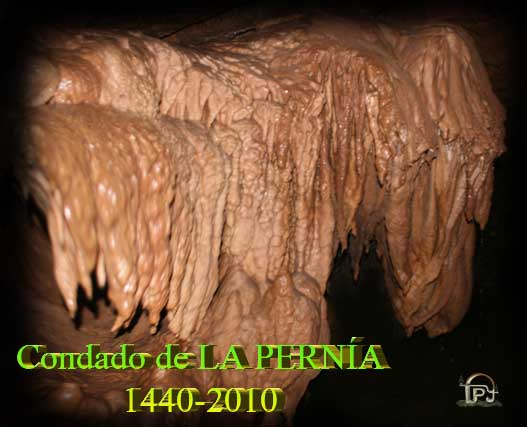 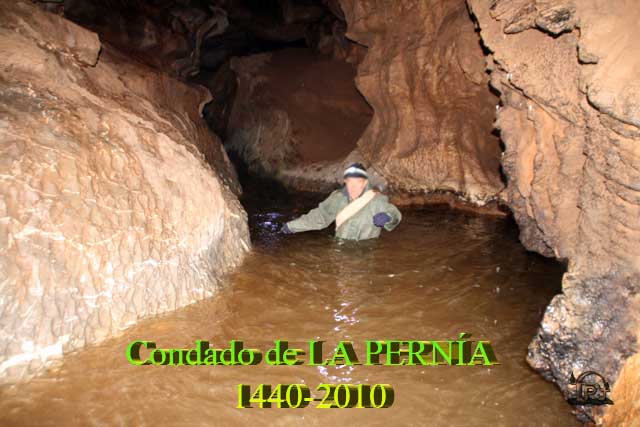 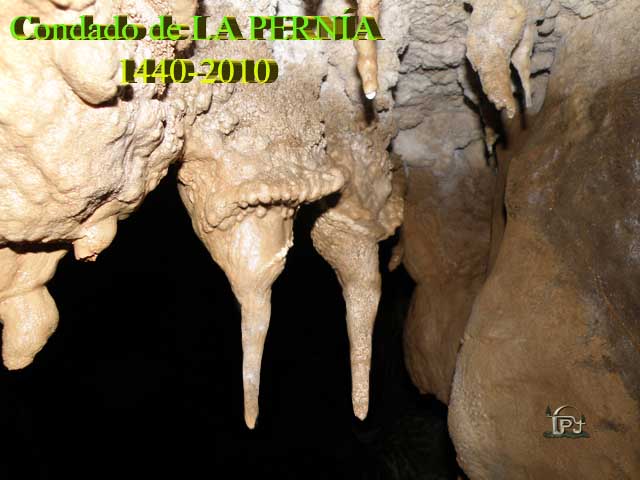 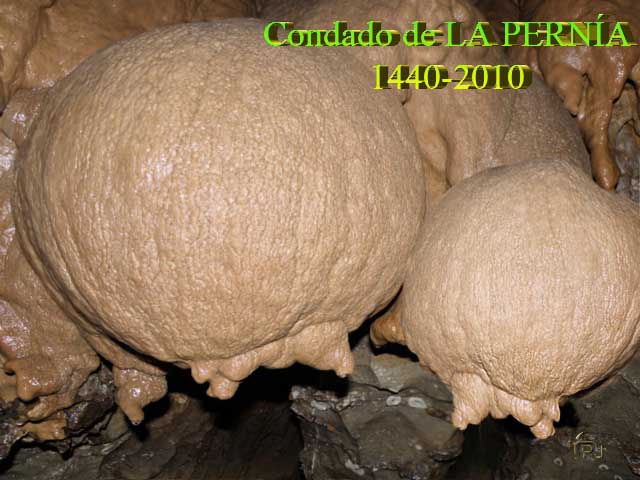 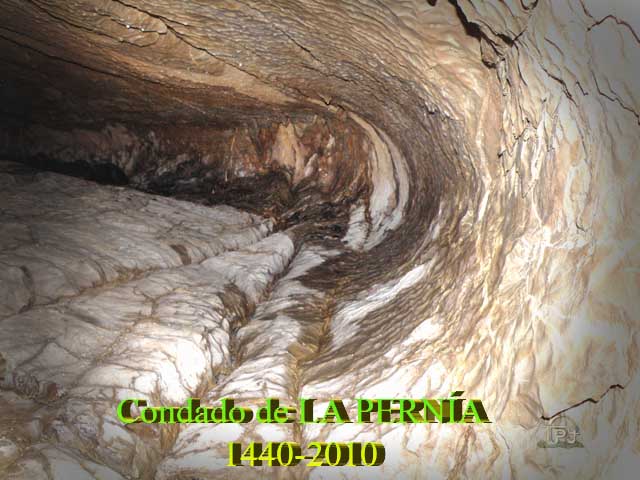 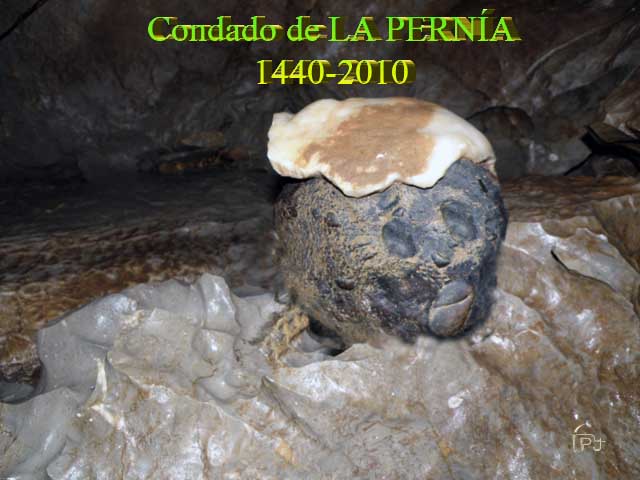 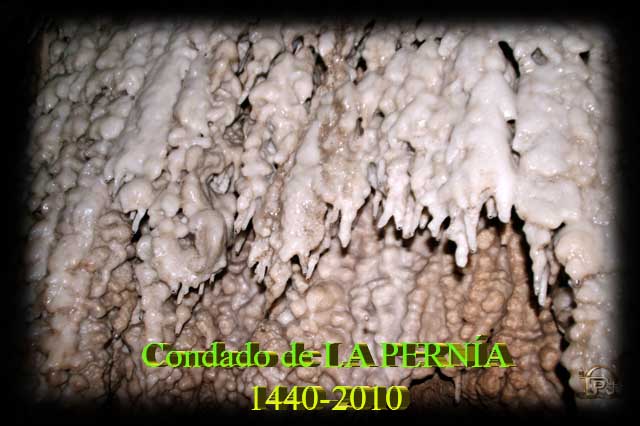 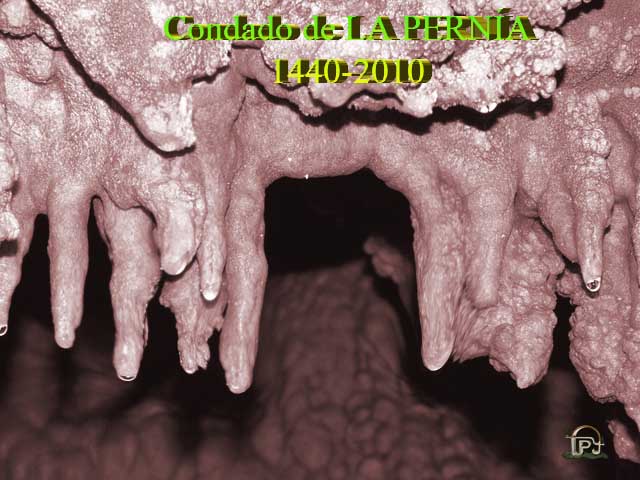 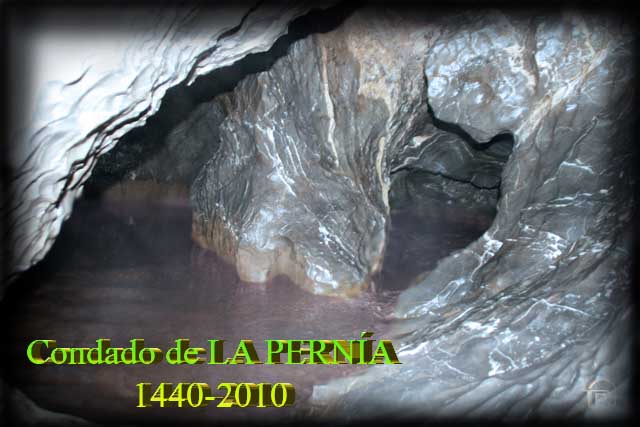 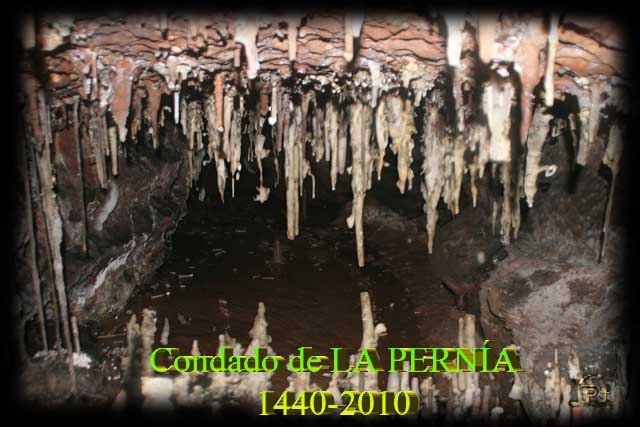 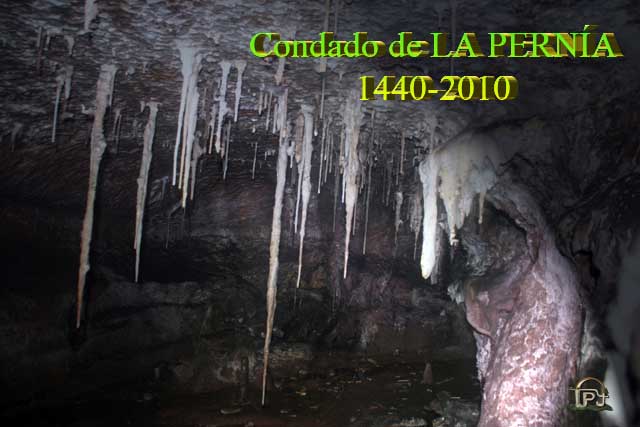 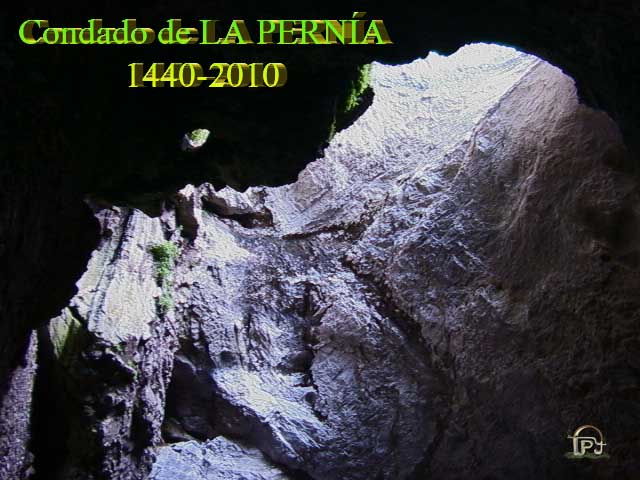 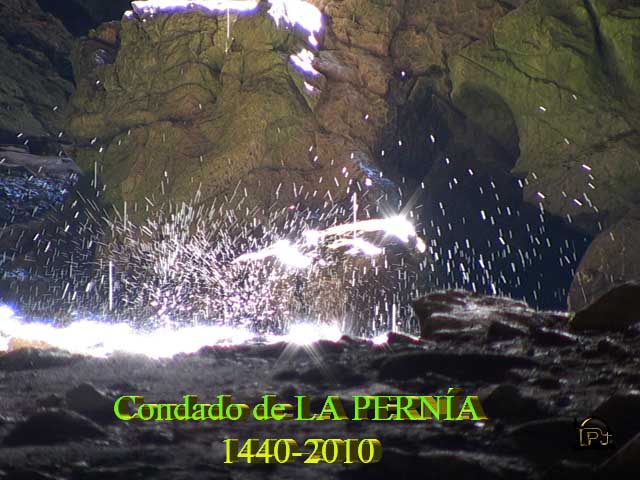 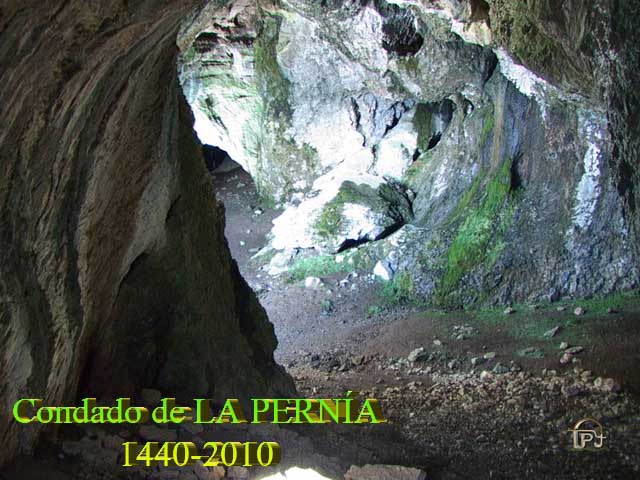 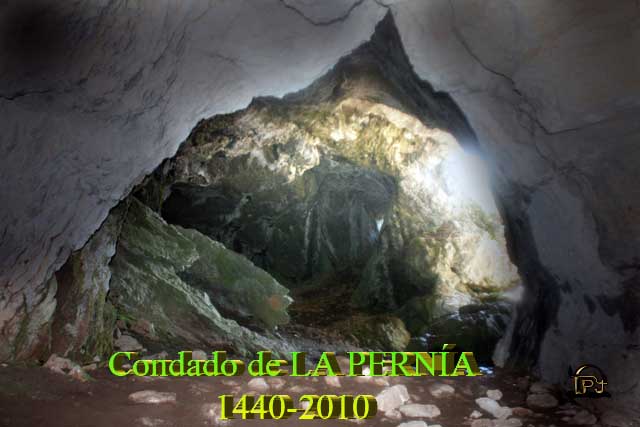 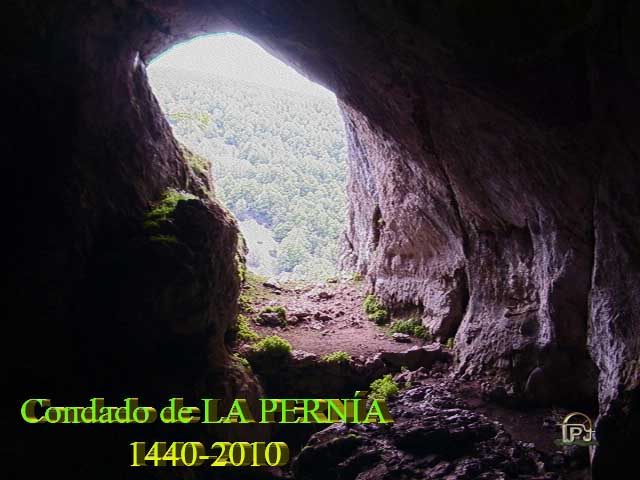 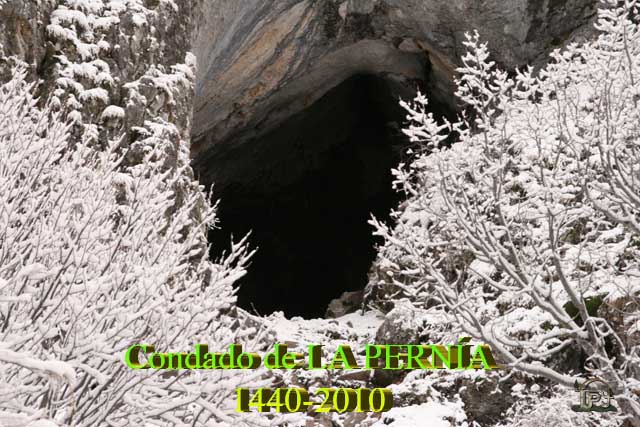 Fin